Residual dose studies in support of PIP-II Linac commissioning (stage at  32 MeV)
Igor Rakhno

Target Systems Department

November 16, 2023
Outline
Introduction
Major goal of this study
Current options for residual dose calculations in MARS code
Predicted dose distributions
Conclusions
Introduction
Major goal of this study
PIP-II Linac commissioning comprises several stages (5 families of SRF cavities) starting from warm front end.  It will last for months. 
Various measurements will be performed at 32 and 177 MeV using a removable  instrumentation cart. 
Distribution of predicted residual dose around the location with the cart is needed.
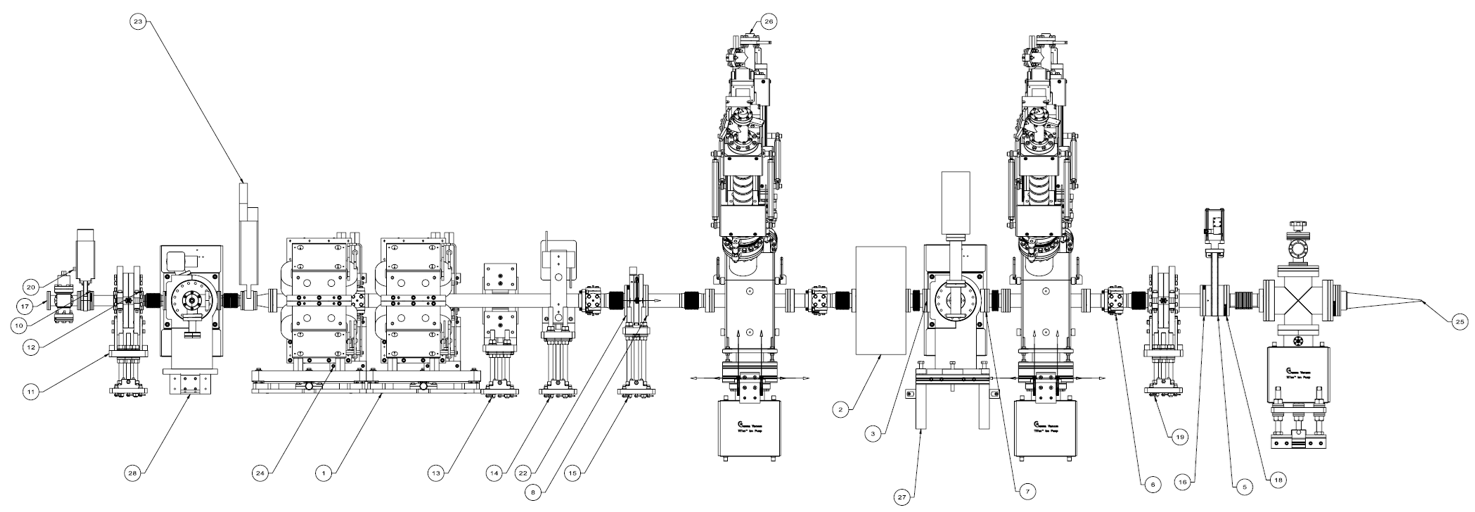 Current options for residual dose calculations in MARS code – long story short
One of initial options was using so-called omega-factors to calculate residual dose on contact (Mika Huhtinen et al., CERN/FLUKA, 2000s). 
                                                                                                                                     







Residual dose is provided only in dense material, nothing in the air.
Data tables for various projectiles in various target materials at various energies.
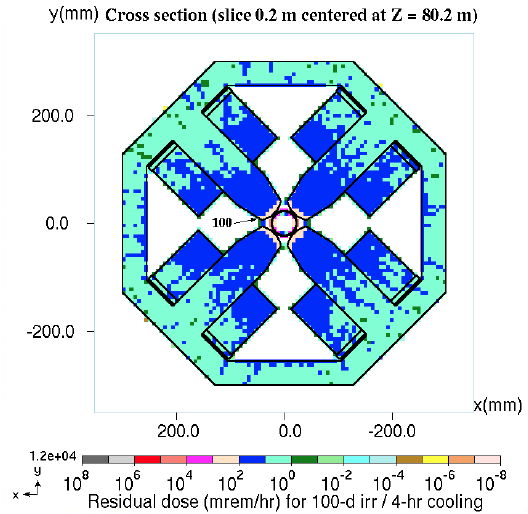 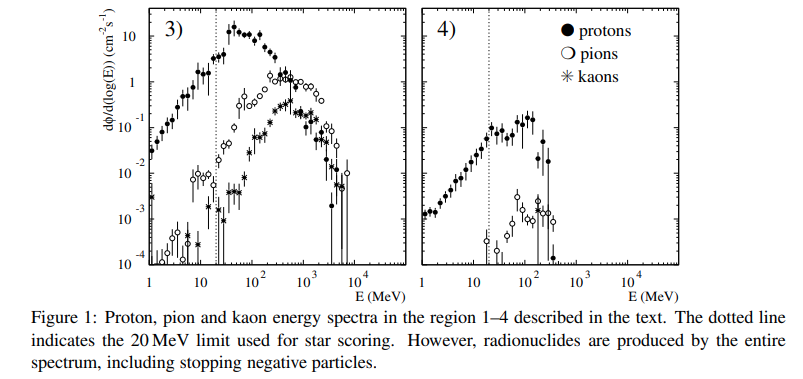 Current options for residual dose calculations in MARS code – long story short (2)
A straightforward option can be used when processing decay γ as regular secondary particles. From physics standpoint, the only (numerical) difference is that time (of flight) of these gammas is usually well beyond the times corresponding to the primary and secondary particles that participate in nuclear cascades when the beam is ON. 
A database is needed that allows us to simulate the decay γ production by each secondary unstable nucleus. 
The most user friendly. A user needs to define irr/cool time profile, a region, beam intensity.
The calculation is done simultaneously with main modeling itself.  No extra intermediate files.
A perfect approach for a beamline in a tunnel without very thick objects such as absorbers: just beamline itself, magnets, support structures, …    
A “source file” option – looks preferable for systems with thick objects (in terms of λin) and when time to transport particles from source to regions of interest is high. The source file can be re-used multiple times. Various flavors of this are possible:
Generated unstable nuclei are calculated for regions (materials) of interest and used as an input for subsequent generation of decay γ.  Usually, a dedicated material is needed for each region of interest.  Uniform spatial distribution over the region is used.   
A special spatial binning, e.g. FermiCORD implemented by V. Pronskikh – the only user of this option.  A tricky 3D binning.  
Nuclide distributions over arbitrary meshes (regular, rectilinear, unstructured) built using a CAD representation of original model (implemented by I. Tropin).  
… other tricky binning … ?
Last but not least, a simple (X, Y, Z, DCX, DCY, DCZ, E, W, Zres, Ares, TOFF) distribution.
Predicted dose distributions (32 MeV / H-)
Irr/cool time profile: 16 hr/day, 4 days/week, 4 weeks followed by 24 (72) hr cooling.
The studies have been done for 2 scenarios – suggested by a PIP-II group:
The test beam is deposited uniform along the beam section on the instrumentation cart at 13.2 W rate;
The test beam is deposited in the Farady cup at 36.3 W rate.  
The group already knows that prompt radiation even at such low energies can not be neglected – corresponding studies for a beam absorber have been done a few years ago. The major player is radiative capture in (p,γ) reactions. Now is the time for residual radiation.
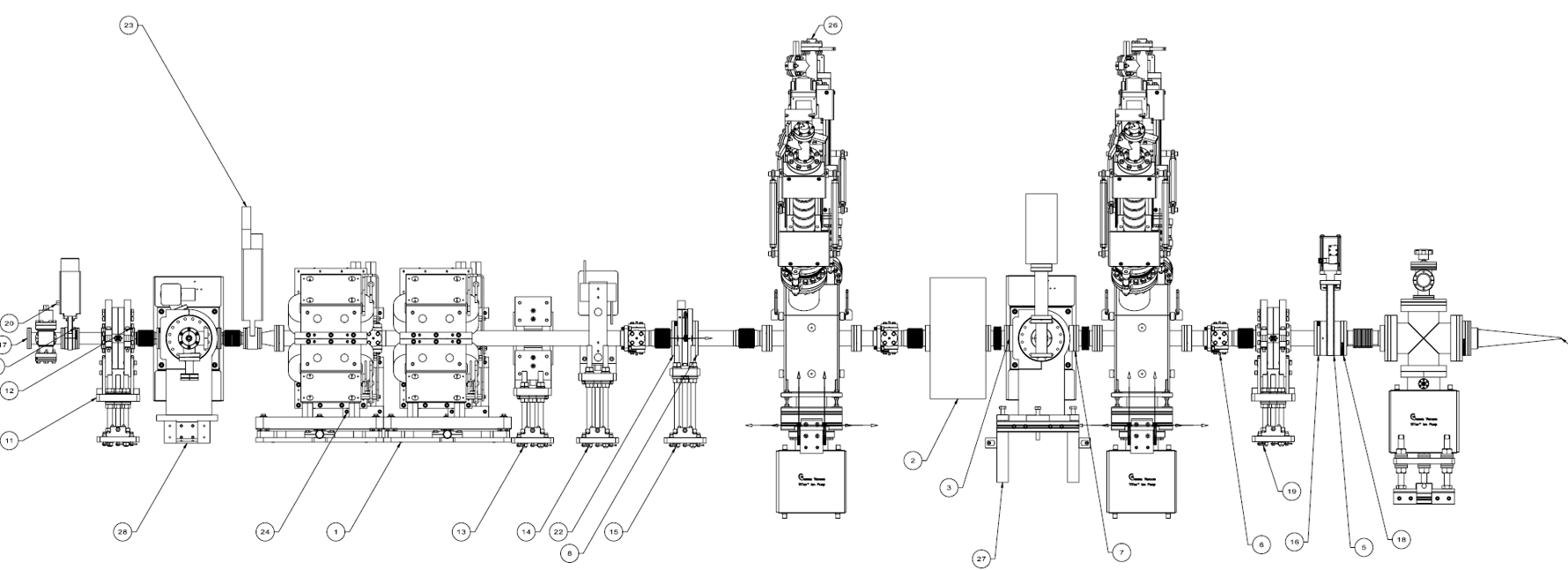 Predicted dose distributions (32 MeV / H-)
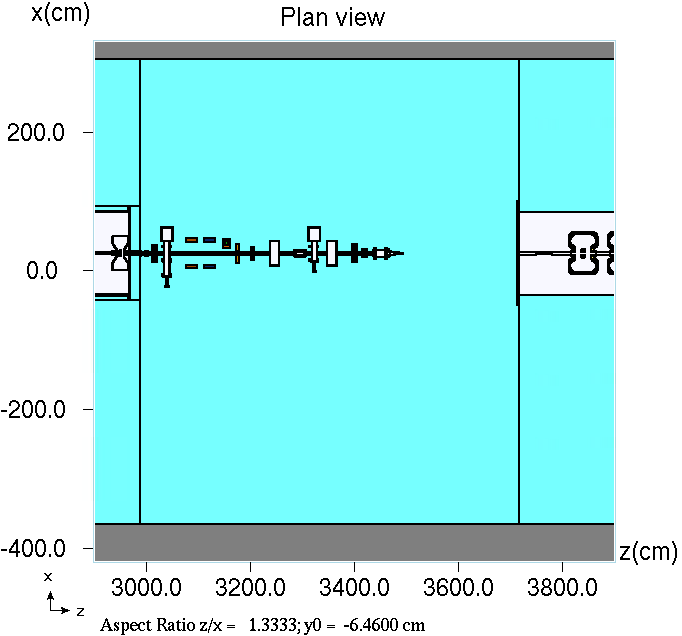 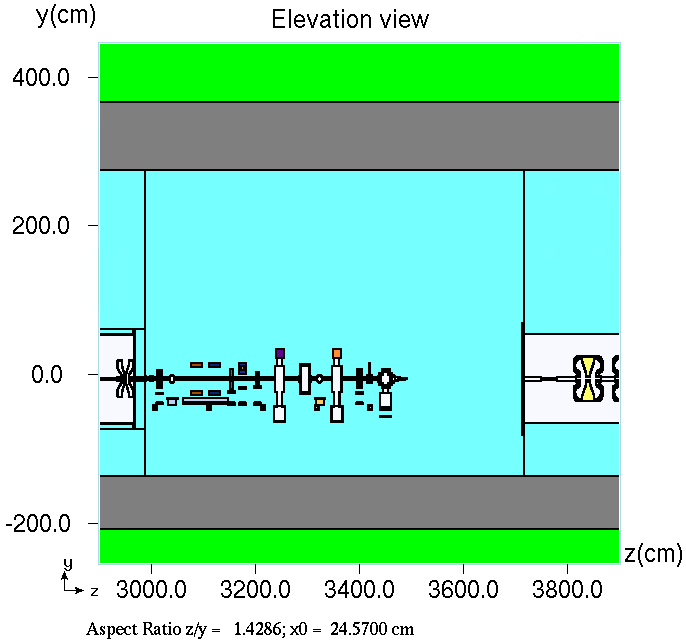 Predicted dose distributions (32 MeV / H-)        13.2 W along beam pipe                                36.3 W in Faraday Cup
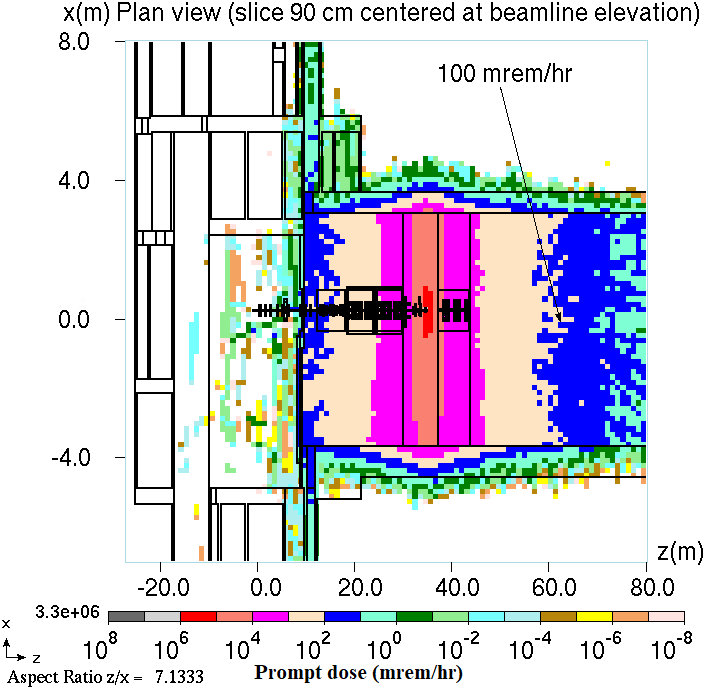 13.2 W along beam pipe                           36.3 W in Faraday Cup
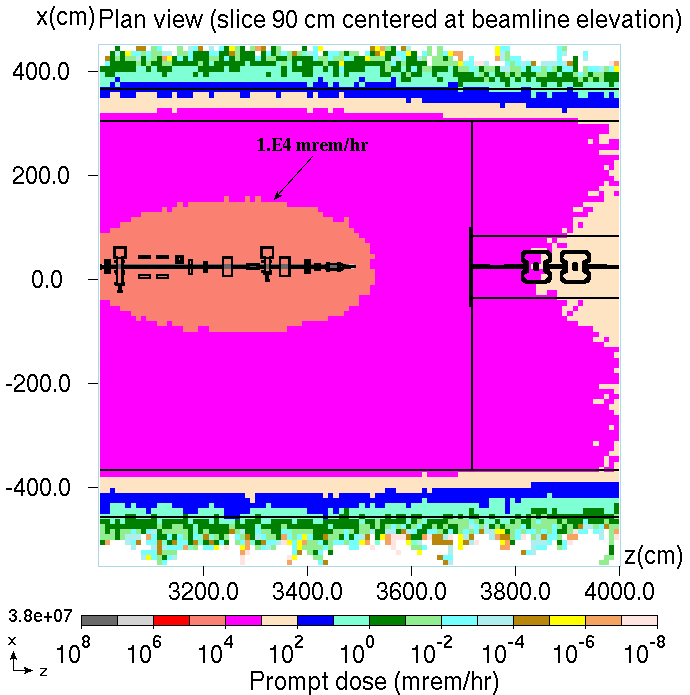 13.2 W lost along beam pipe – Elevation view
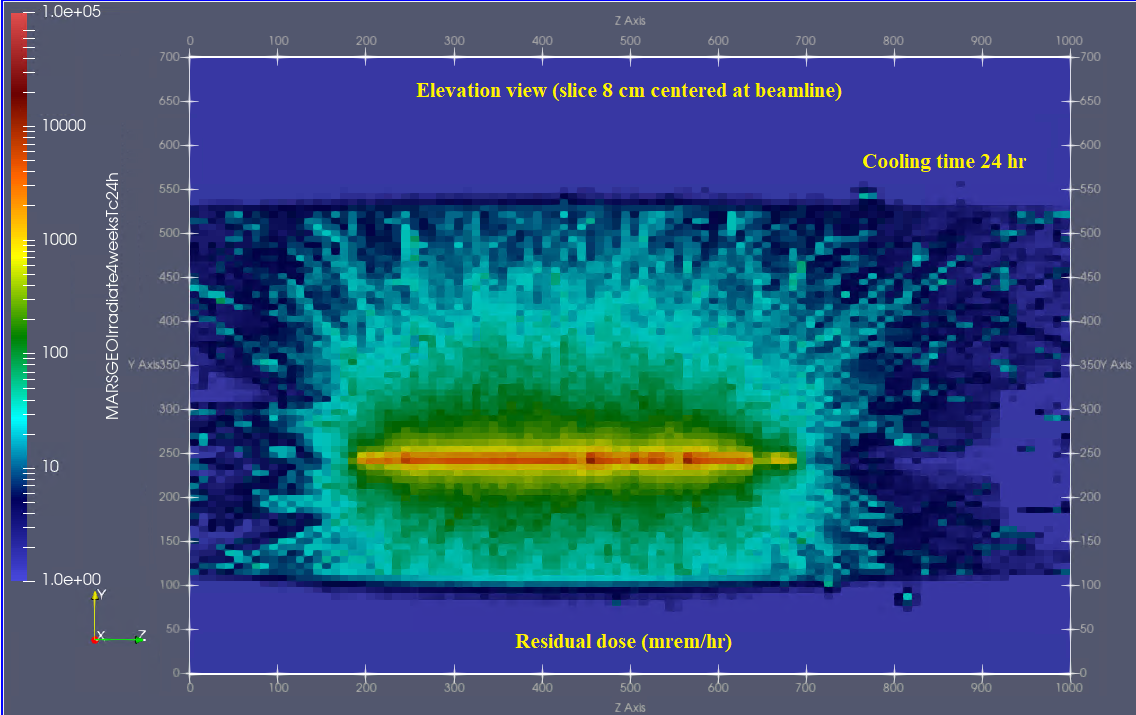 13.2 W lost along beam pipe  Elevation view
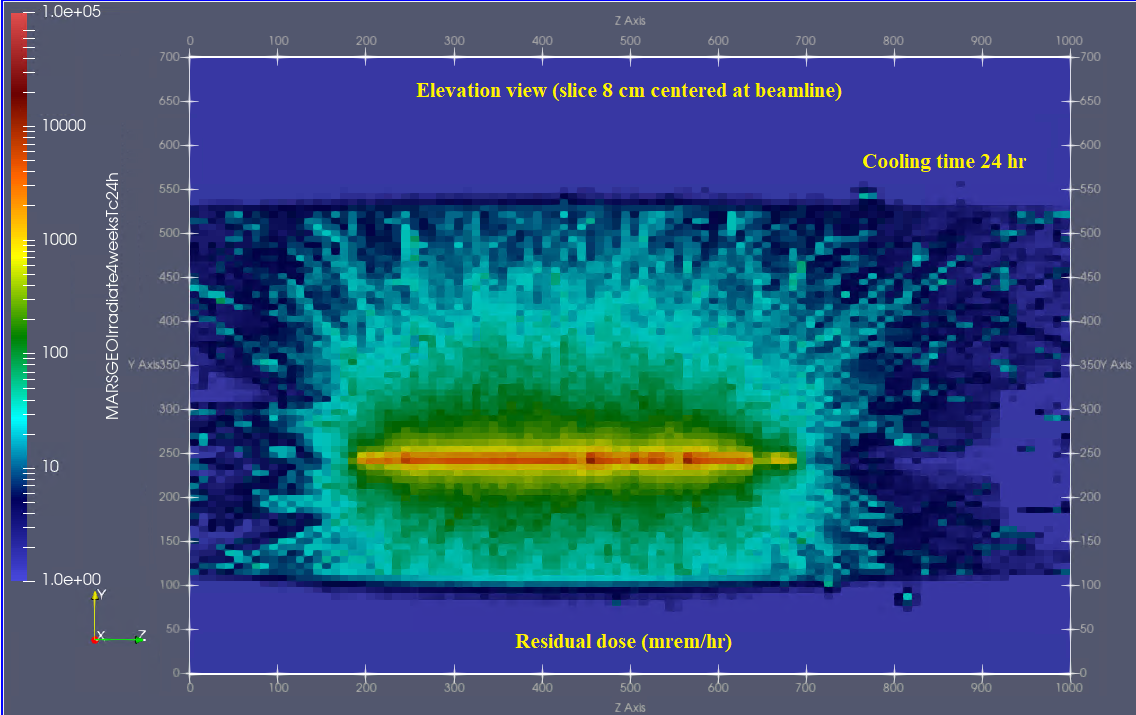 100 mrem/hr at 4 ft from beam pipe

A simple estimate of γ flux at 4 ft from the beam pipe as well as 
γ flux-to-dose (FTD) conversion factor (ICRP103) gives us exactly this number, 100 mrem/hr.
13.2 W lost along beam pipe  Plan view
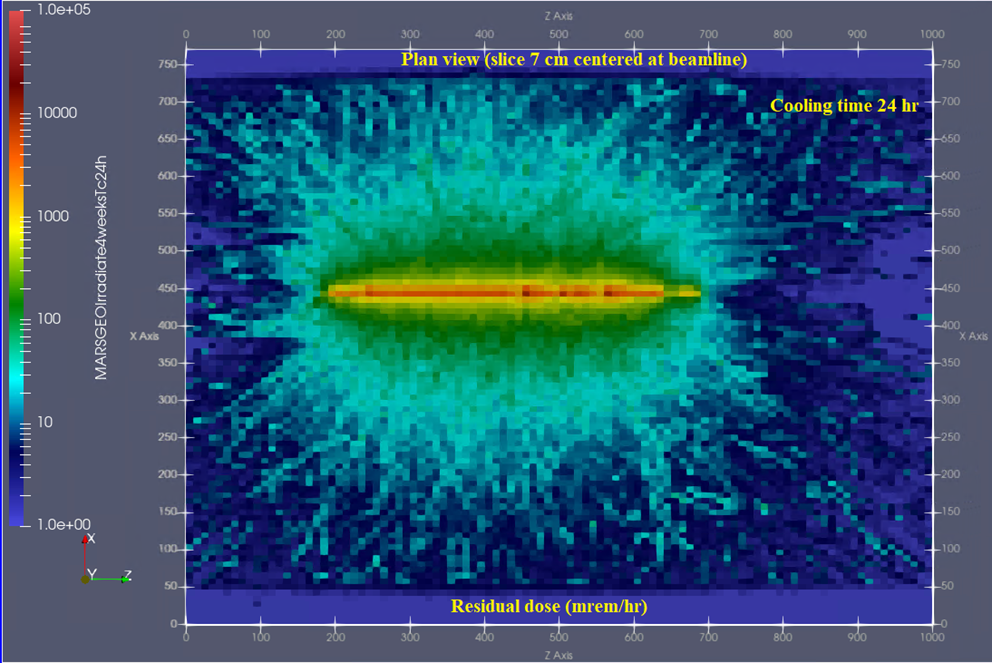 13.2 W lost along beam pipe                      Plan view                                       Elevation view
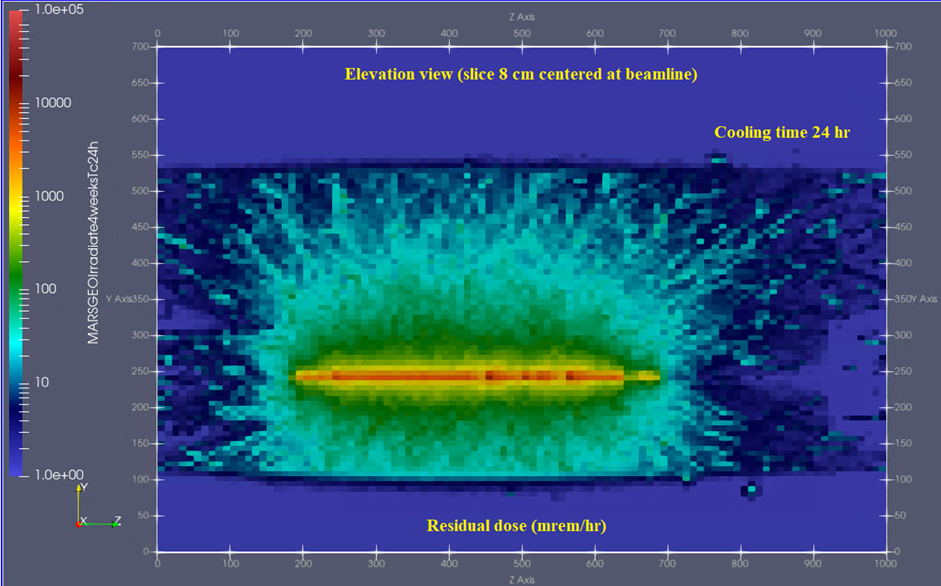 13.2 W lost in along beam pipe       Elevation view               Cooling 24 hr                                                Cooling 72 hr (~80% compared to 24 hr)
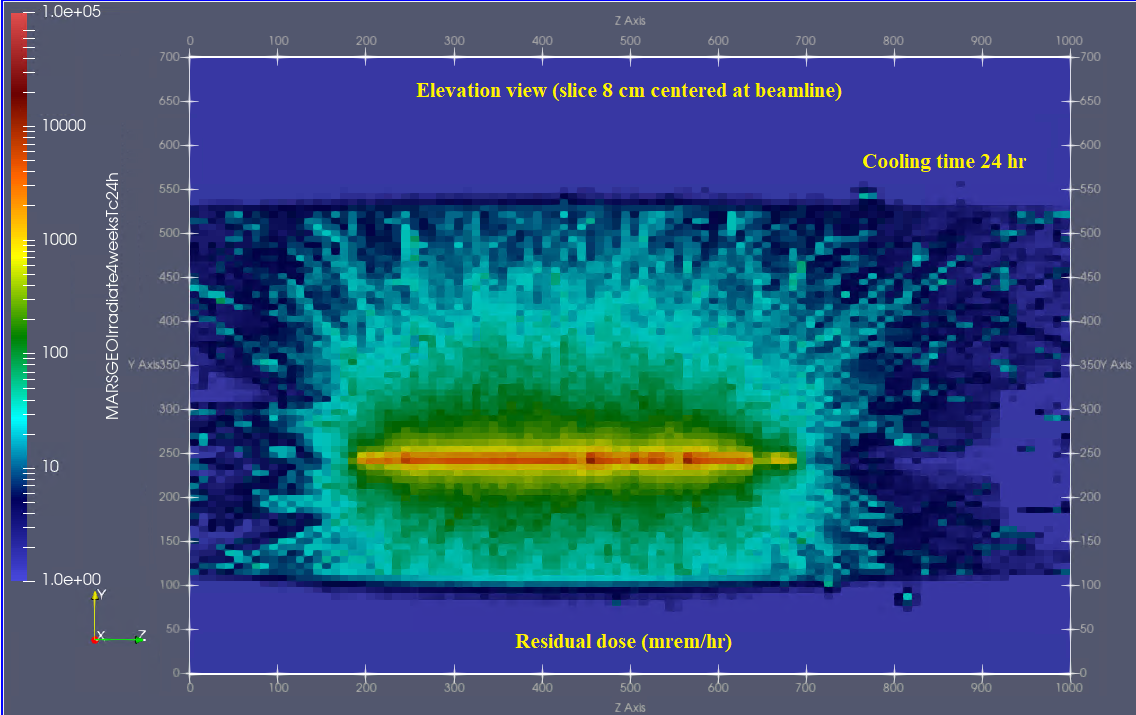 36.3 W lost in Faraday Cup  Elevation view
100 mrem/hr at 5 ft from Faraday cup
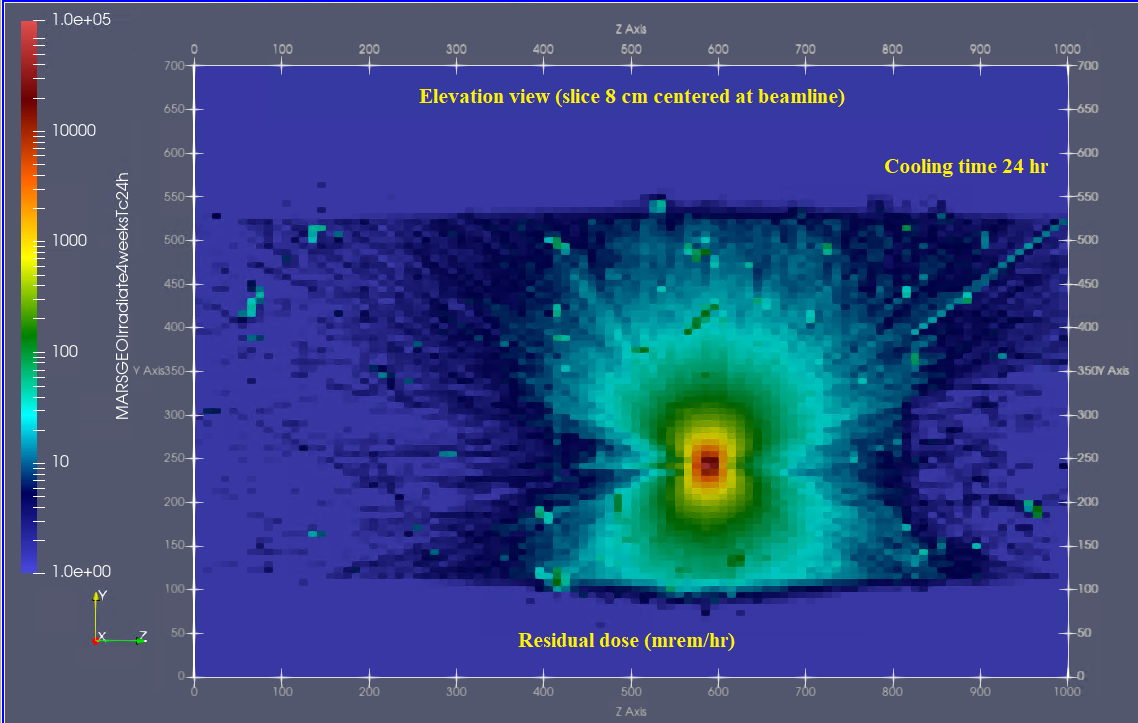 36.3 W lost in Faraday Cup  Plan view
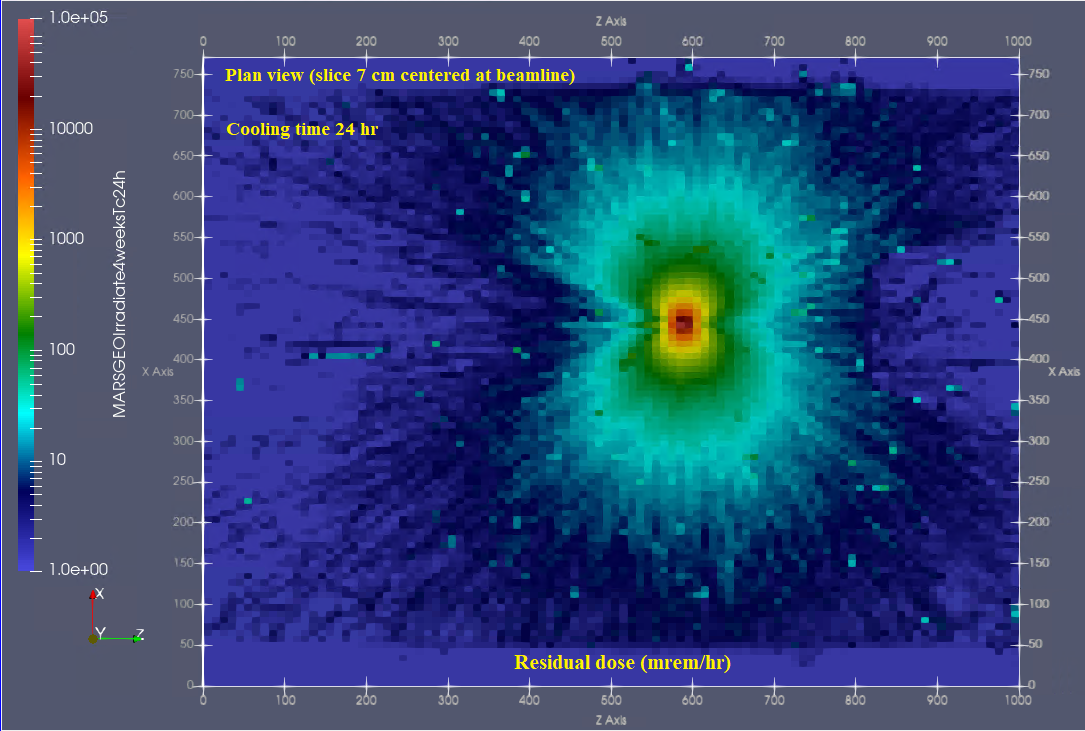 36.3 W lost in Faraday Cup         Plan view                                       Elevation view
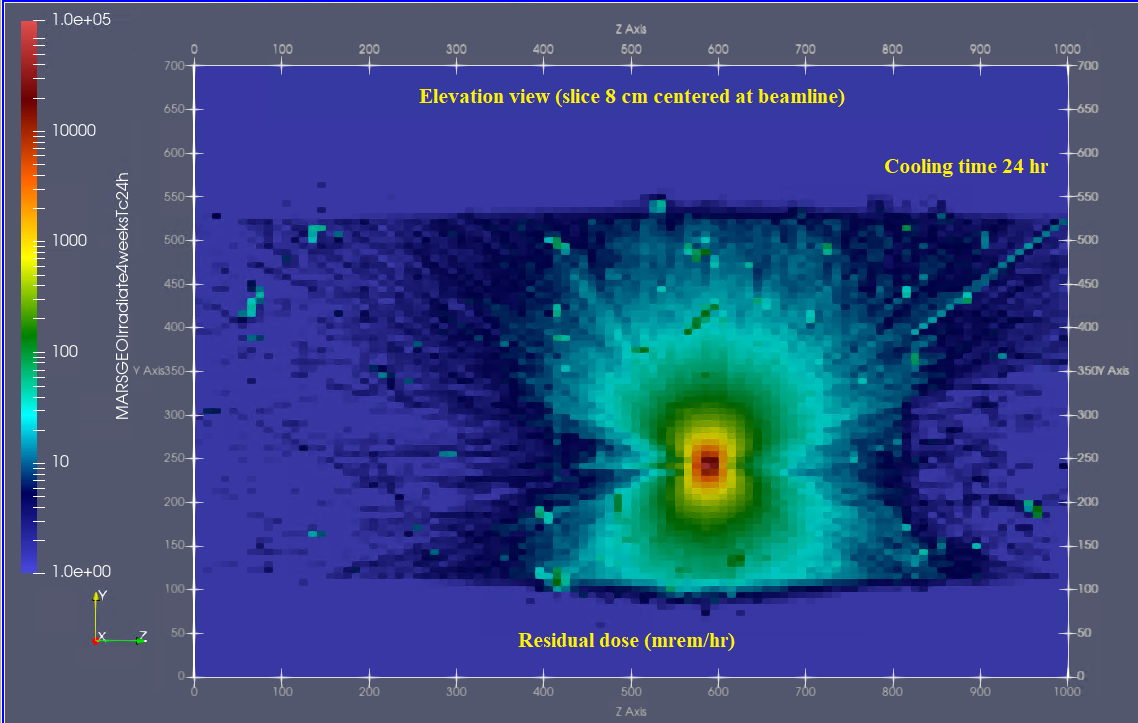 36.3 W lost in Faraday Cup       Elevation view               Cooling 24 hr                                                Cooling 72 hr (~50-60% compared to 24 hr)
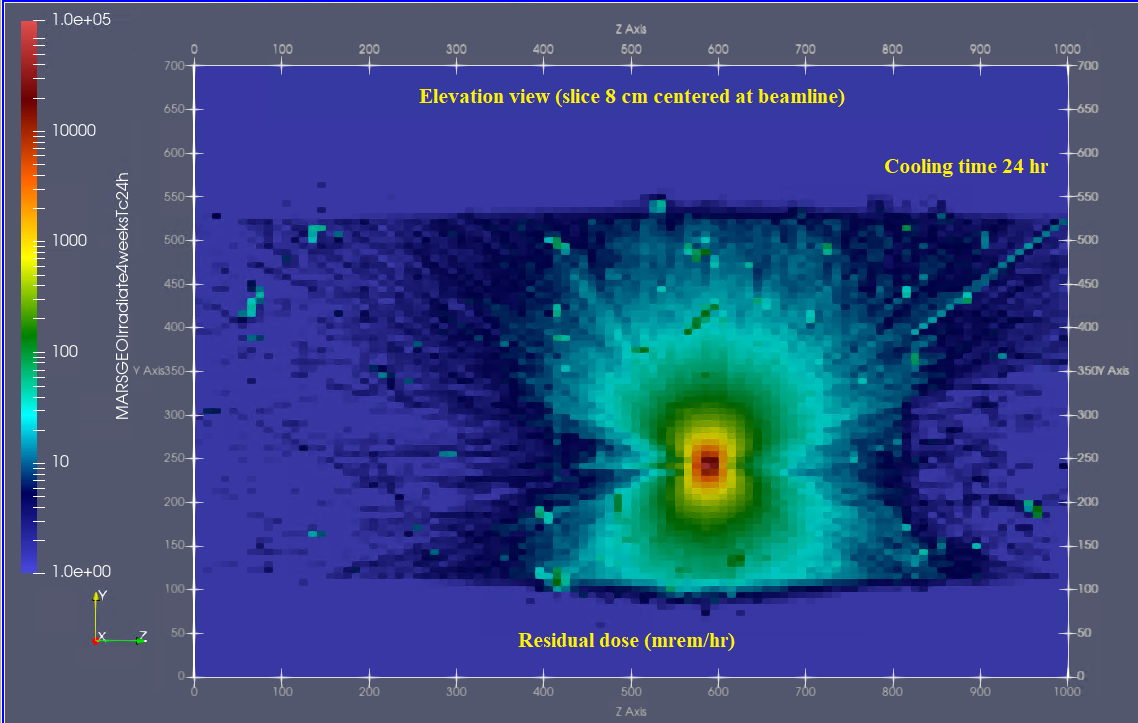 Comparison with “contact residual dose”
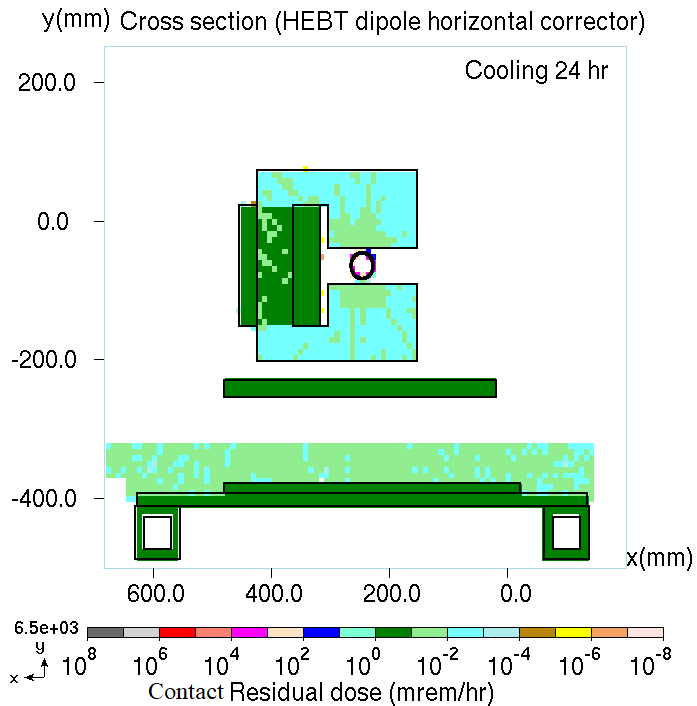 Comparison with “contact residual dose”
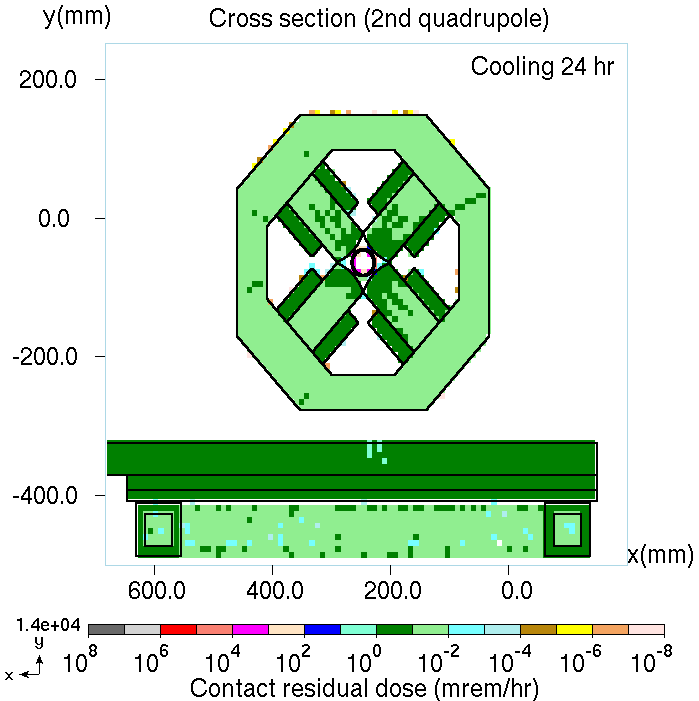 13.2 W along beam pipe                 36.3 W in Faraday Cup                                          Elevation view
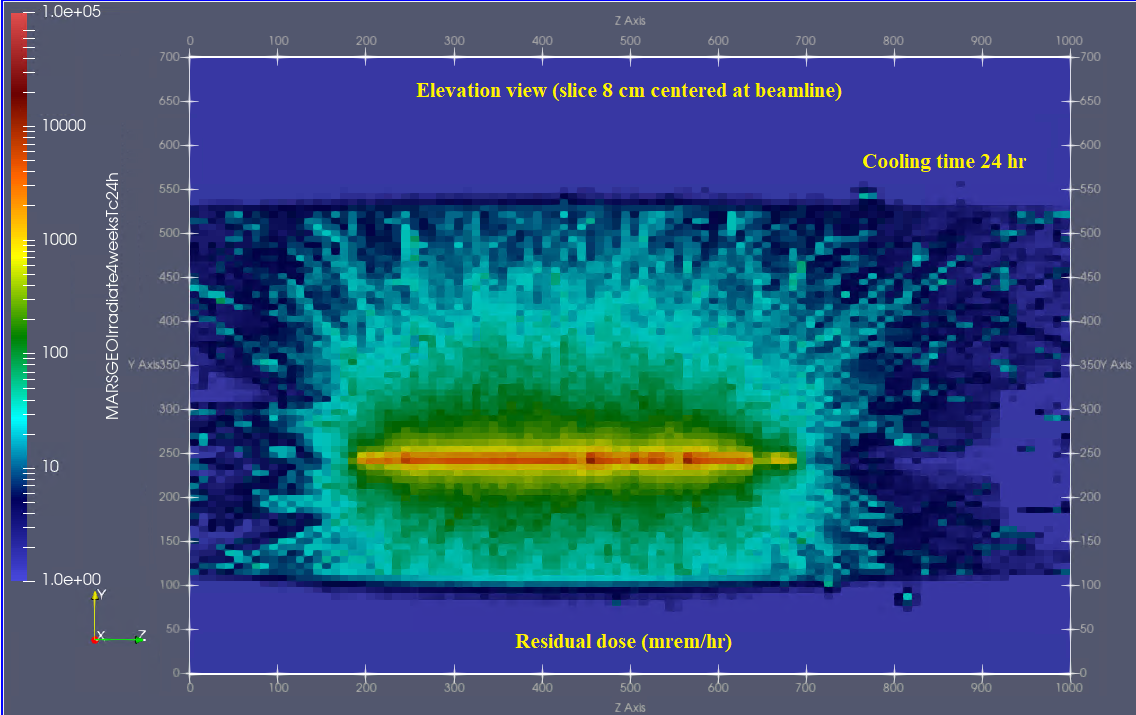 13.2 W along beam pipe                                                                  Elevation view                           Cross section at Z=32.6 m (MARS model)
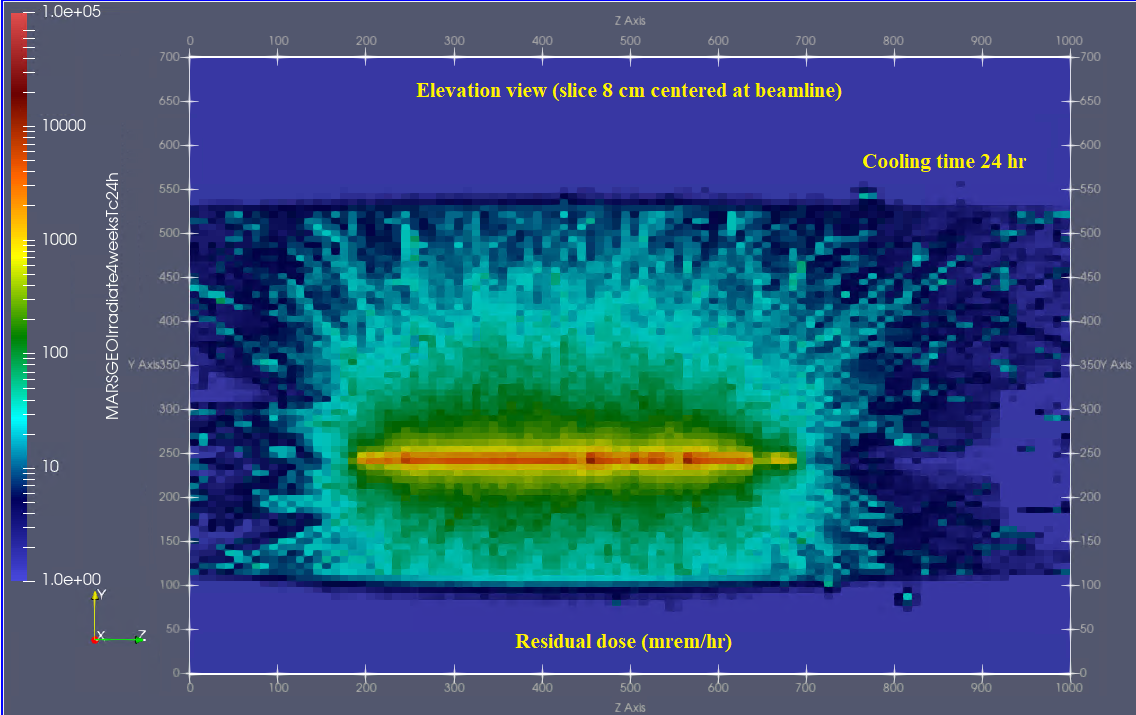 Distribution of secondary nuclei generated in the tantalum Faraday Cup
The first and second columns of the table provide symbol of a chemical element and mass number of the generated isotope, respectively. The fourth and fifth columns provide production rate of the isotope (number of nuclei per projectile, H-) and statistical uncertainty (1σ) of that rate, respectively.
Distribution of secondary nuclei generated in the steel beam pipe
The first and second columns of the table provide symbol of a chemical element and mass number of the generated isotope, respectively. The fourth and fifth columns provide production rate of the isotope (number of nuclei per projectile, H-) and statistical uncertainty (1σ) of that rate, respectively.
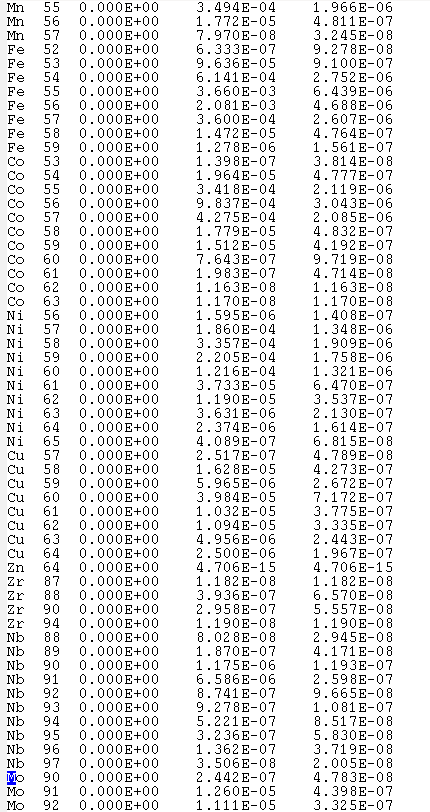 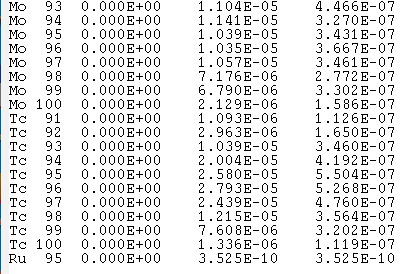 Conclusions
These results will help the PIP-II commissioning team to plan their work well ahead of time.
The irradiation scenario studied: beam ON is 16 hr/day, 4 days/week, 4 weeks. Cooling time 24 hr minimum.
For the scenario of beam loss on the beam pipe (13.2 W):  
Mostly beam pipe is activated. 
Activation of other components on the cart – at 32 MeV – is significantly lower compared to the beam pipe.   Radioactive nuclei are generated mostly inside the beam pipe.
Residual dose is ~100 mrem/hr at 4 ft (along radius) from the beam pipe. Cooling time 24-hr.

For the scenario of beam loss on Faraday cup (36.3 W):  
Mostly Faraday cup is activated.
Other components show negligible residual dose.
Residual dose is ~100 mrem/hr at 5 ft from the Faraday cup. Cooling time 24-hr. 
Increase in cooling time from 24 to 72 hr corresponds to ~50% reduction in residual dose.
Integral activation of Faraday cup is higher compared to the “beam loss on beam pipe” scenario: (i) 36.3 W vs 13.2 W; (ii) tantalum activation is higher compared to steel activation, other things being equal.  
For the “Faraday cup” scenario, the residual dose reduction with distance is more significant (point-like source) compared to the  “loss on beam pipe” scenario.  
Having analyzed these data, the PIP-II group decided to reduce the amount of pulses needed for the tests/measurements significantly (by a factor of 10 or 100), so that every single pulse will count. Hardware improvements.
A simple estimate
Np (p/s) * 0.032 (GeV) * 1.6×10-10 (J/GeV) = 13.2 J/s, so that Np = 2.6×1012 p/s

 Fγ ~ 10-2 (γ/p) * Np (p/s) / 2πRL (cm2) = 10-2 * Np / 2π*100*400 = 105 γ/(cm2s)

FTDγ (ICRP103) ~ 10-2 (μSv/h) / (γ/cm2s) = 10-3 (mrem/h) / (γ/cm2s)

Fγ  * FTDγ  = 102 mrem/h